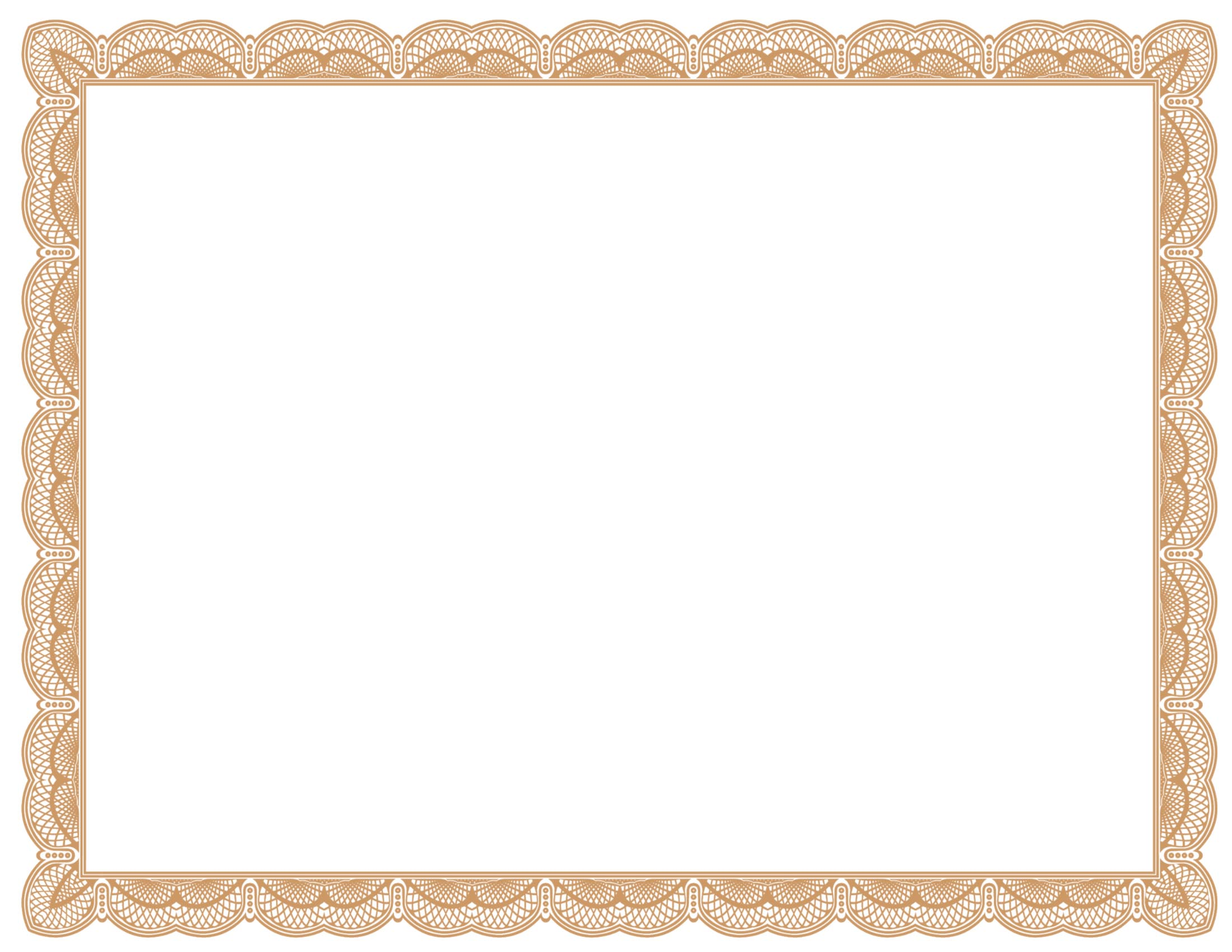 You are invited to the Launch event for our newest Flying Start Accountancy Degree programme - Manchester
Venue: Manchester Office, 1 Hardeman Square, Spinningfields on Monday 14th October 5:30pm
Please register your attendance here: https://pwc.to/2lFrMXB
The evening will involve a short presentation from PwC, The University of Manchester and the ICAEW followed by informal networking
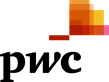